ŞEHİT FAHRETTİN BOYRAZ ANADOLU LİSESİ
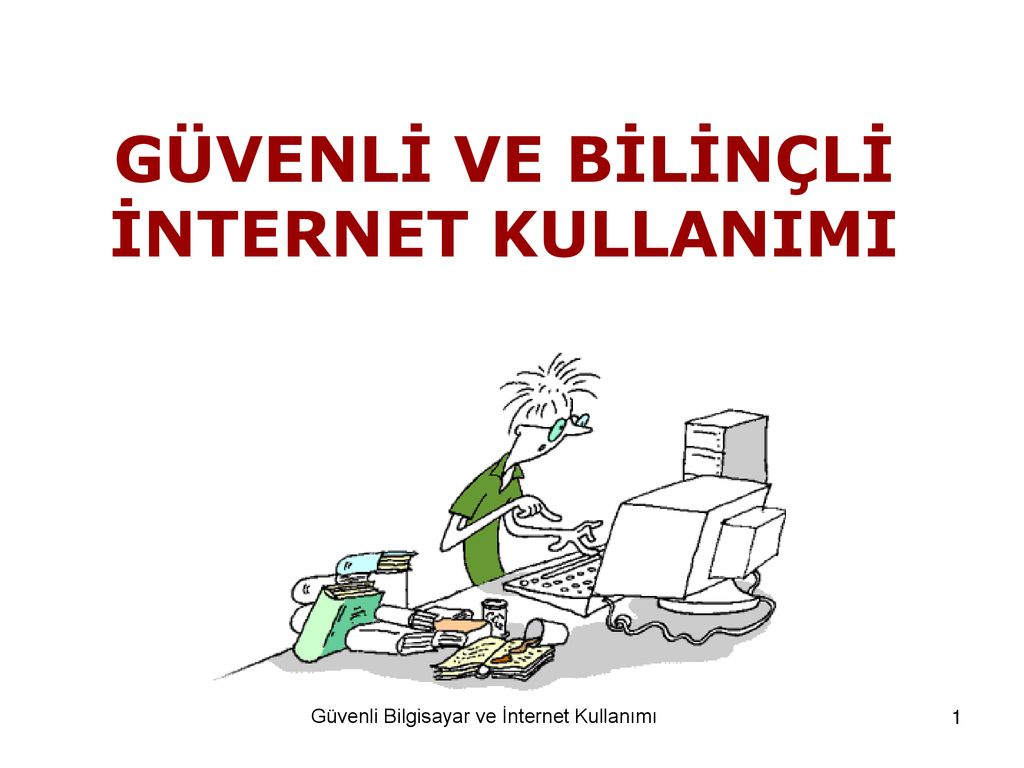 BİLİNÇLİ İNTERNET KULLANIMI
BİLİNÇLİ İNTERNET KULLANIMI
BİLİNÇLİ İNTERNET KULLANIMI
BİLİNÇLİ İNTERNET KULLANIMI
BİLİNÇLİ İNTERNET KULLANIMI
BİLİNÇLİ İNTERNET KULLANIMI
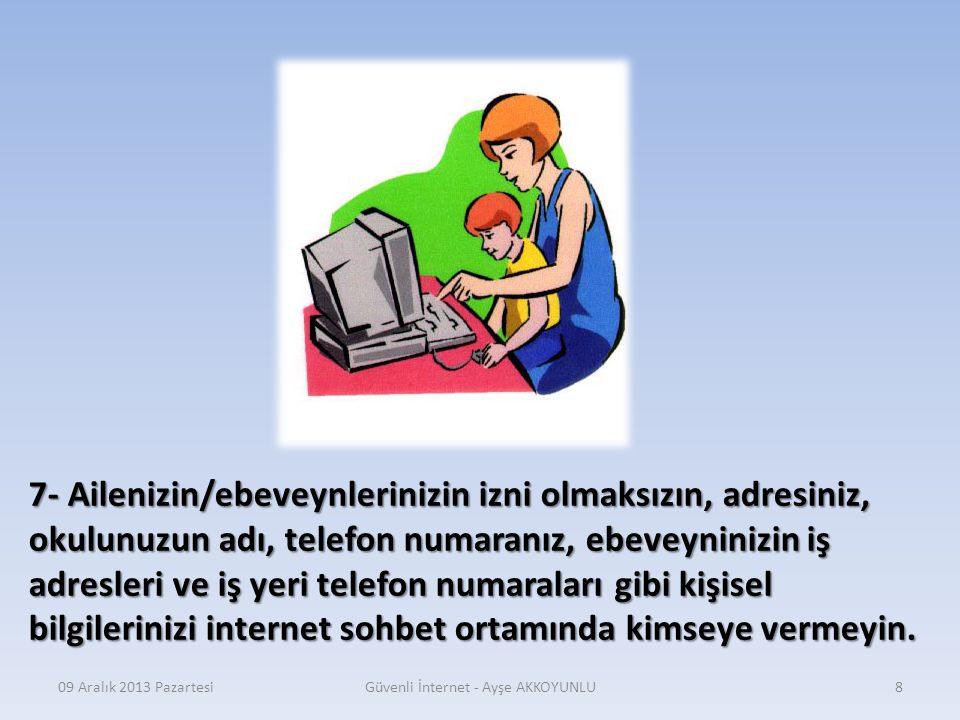 BİLİNÇLİ İNTERNET KULLANIMI
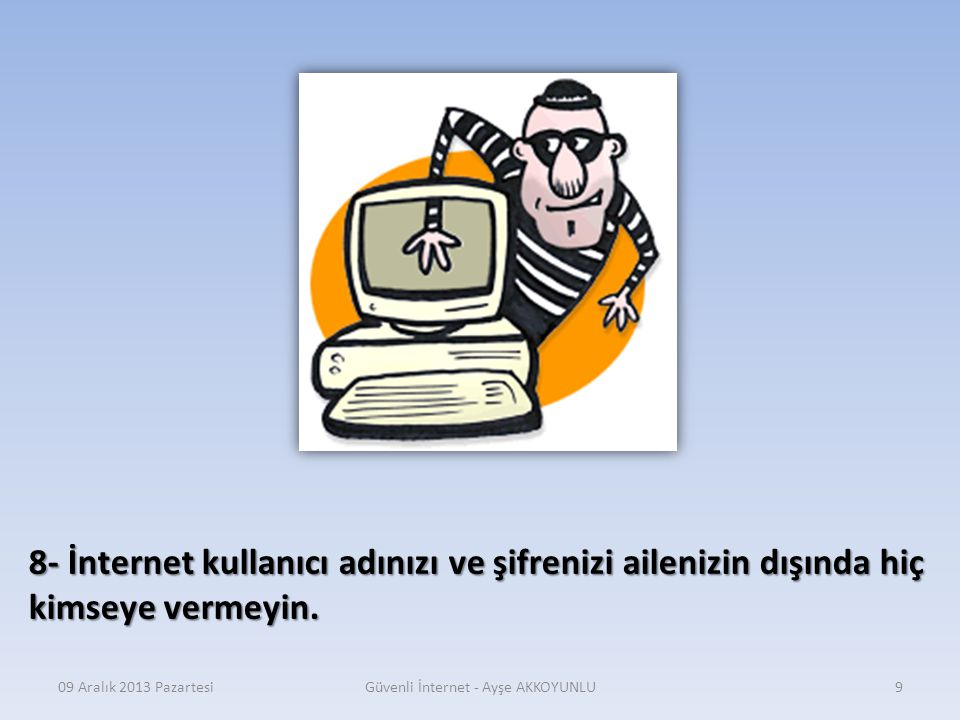 BİLİNÇLİ İNTERNET KULLANIMI
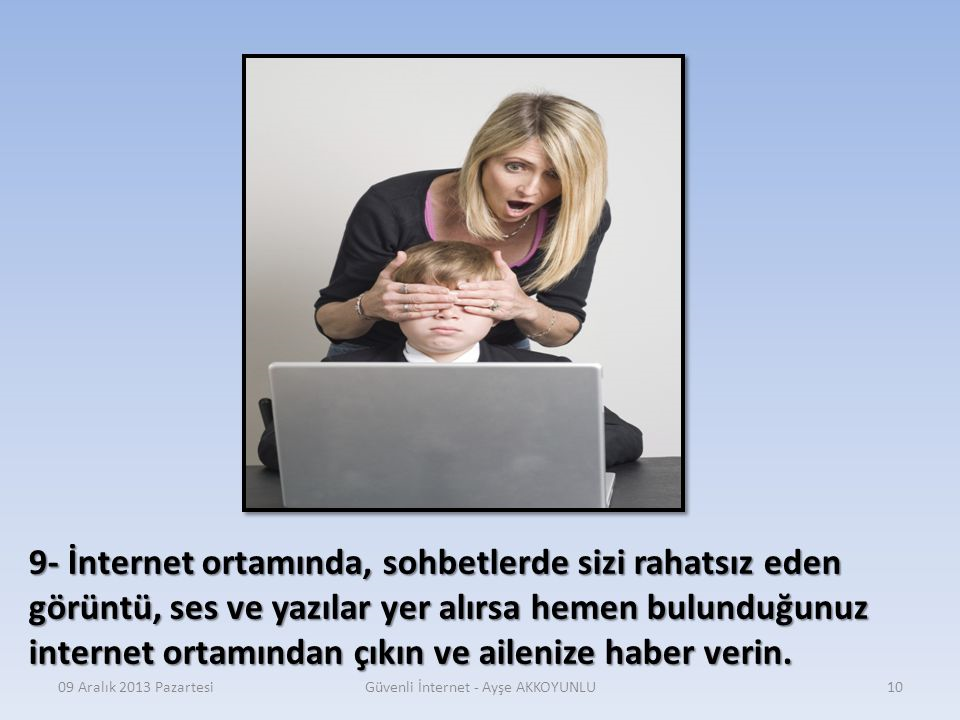 BİLİNÇLİ İNTERNET KULLANIMI
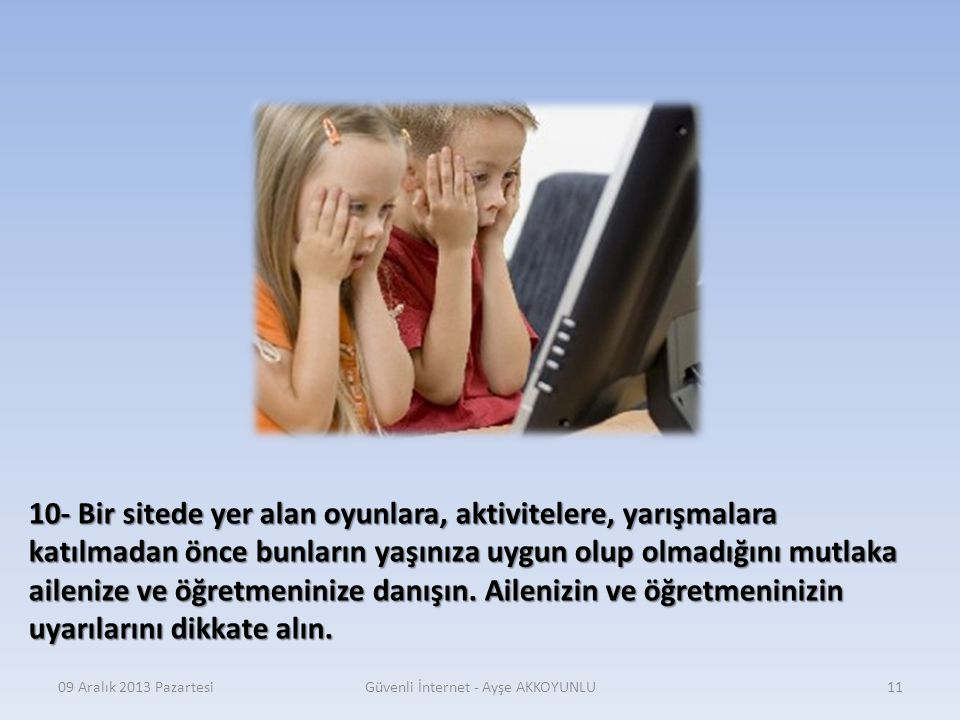 BİLİNÇLİ İNTERNET KULLANIMI
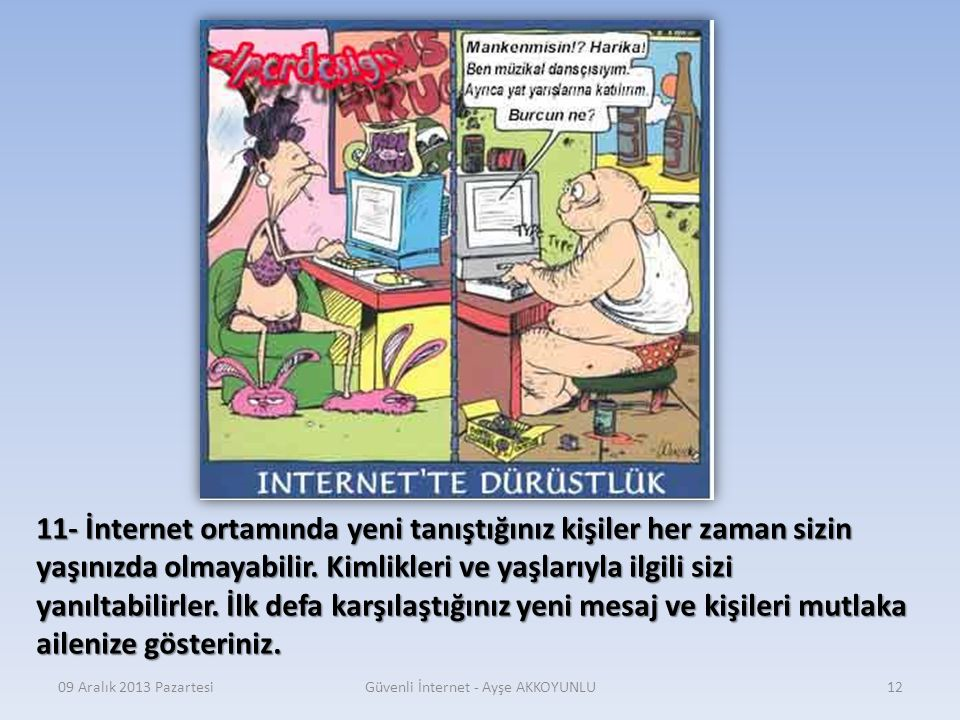 BİLİNÇLİ İNTERNET KULLANIMI
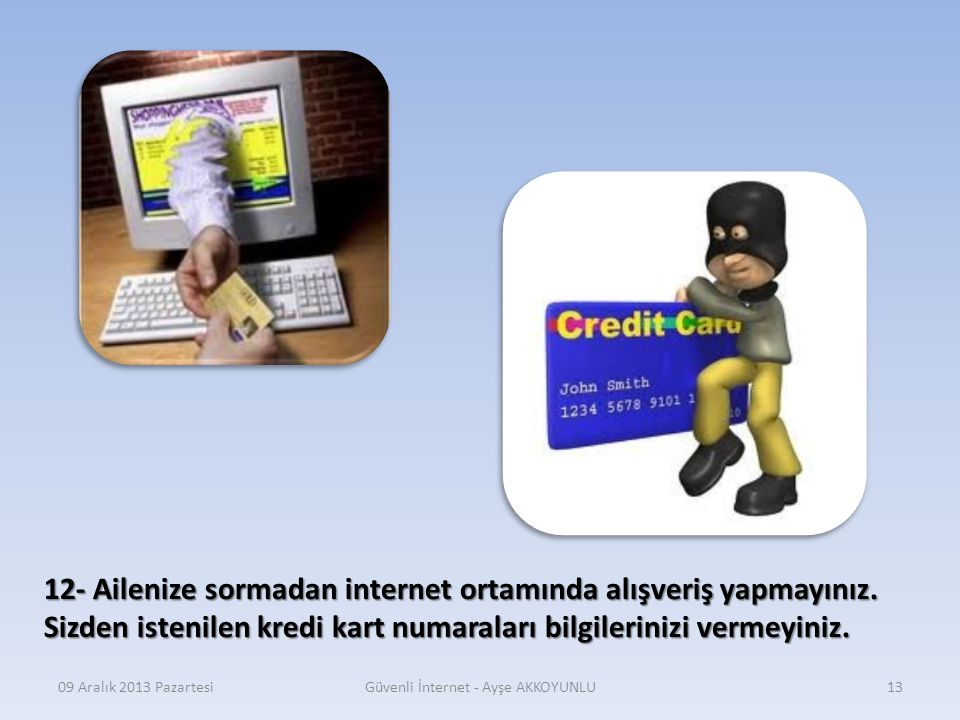 BİLİNÇLİ İNTERNET KULLANIMI
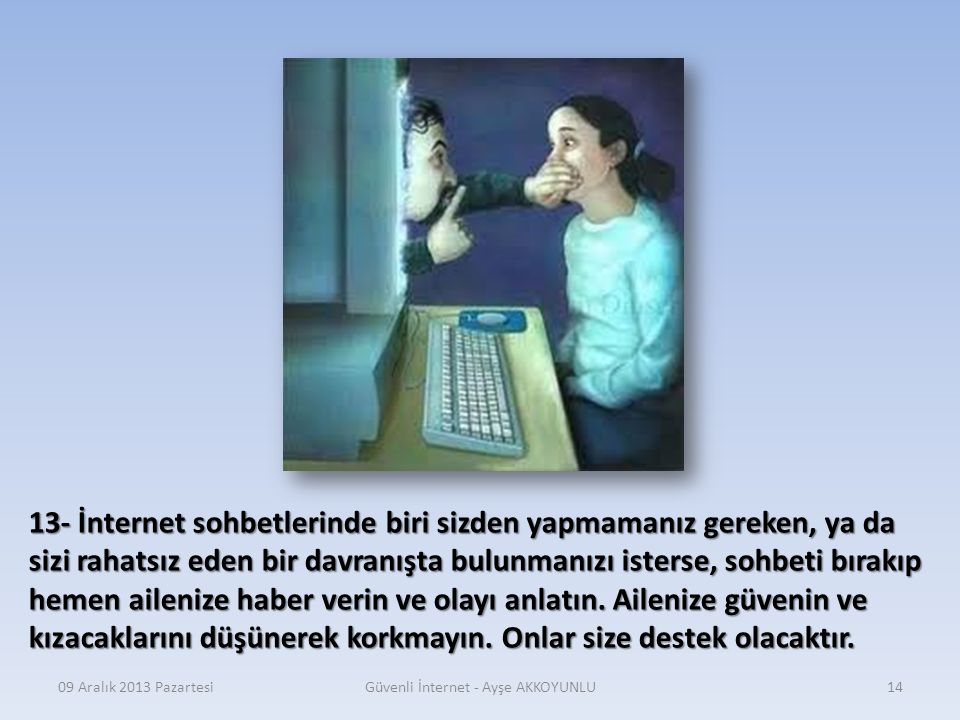 BİLİNÇLİ İNTERNET KULLANIMI
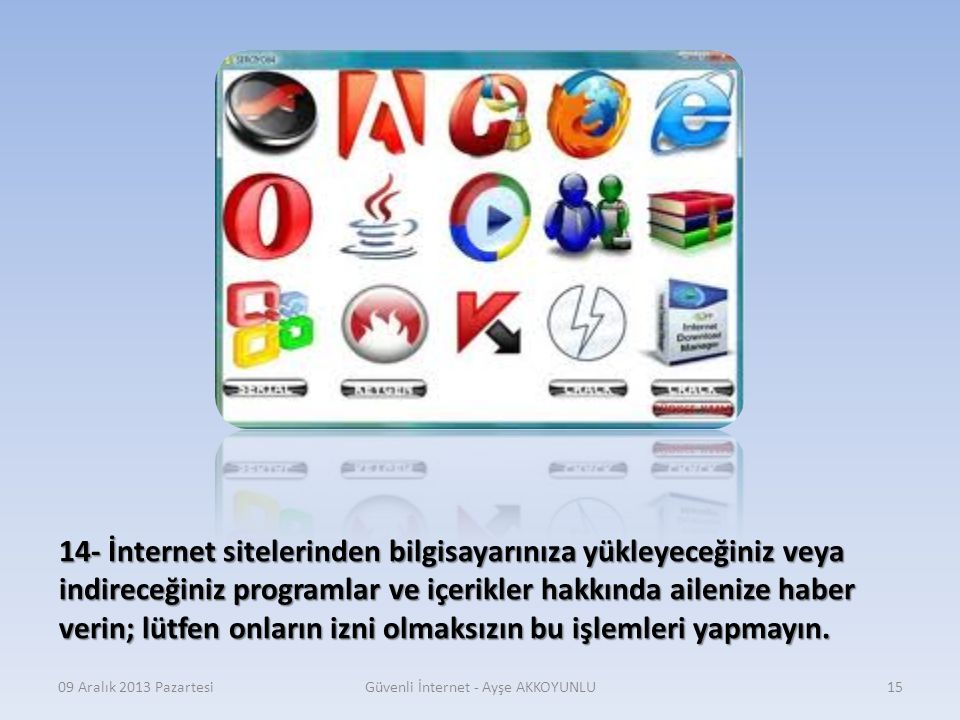 BİLİNÇLİ İNTERNET KULLANIMI
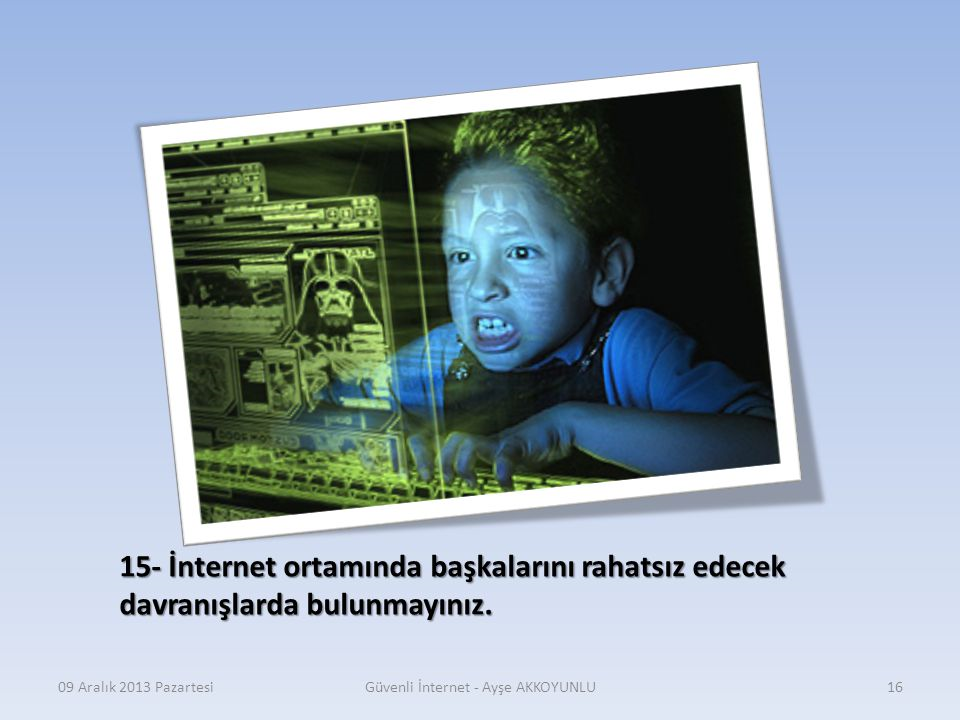 BİLİNÇLİ İNTERNET KULLANIMI
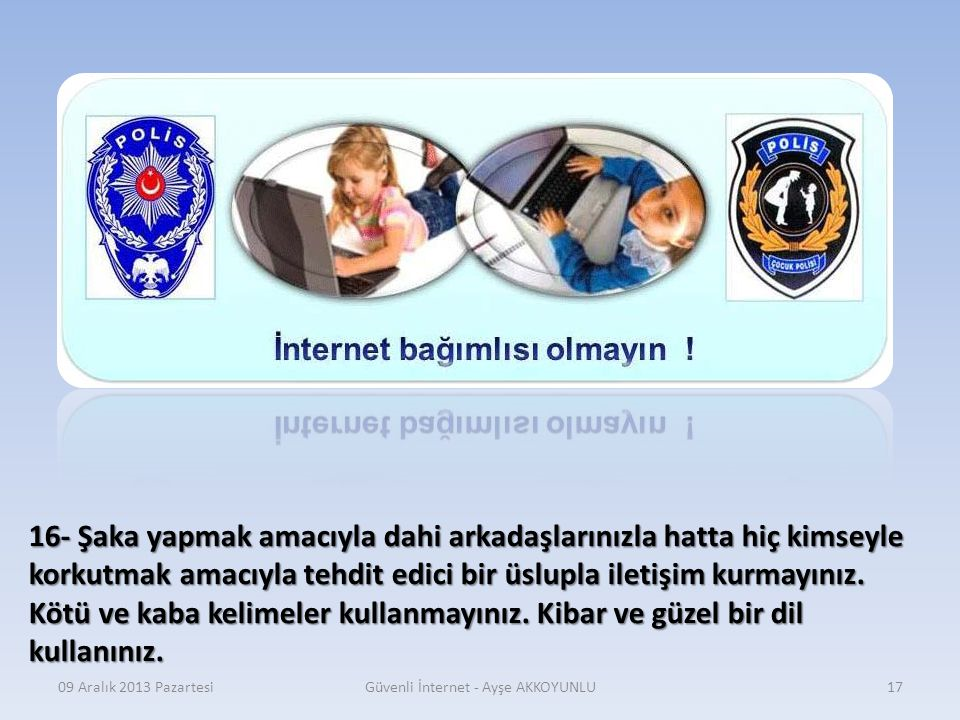 BİLİNÇLİ İNTERNET KULLANIMI
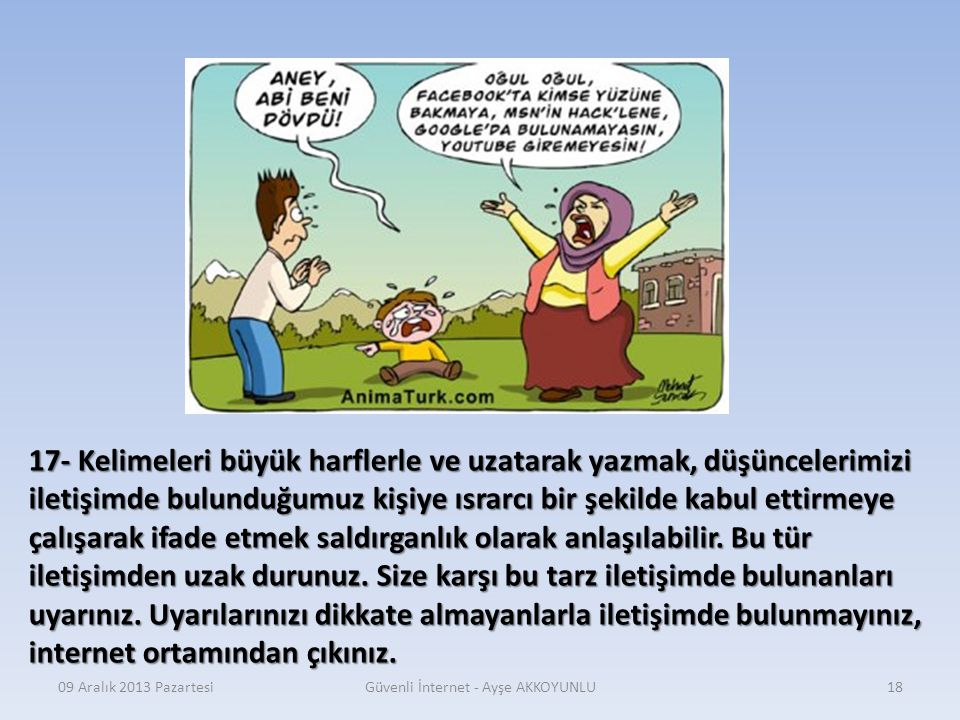 BİLİNÇLİ İNTERNET KULLANIMI
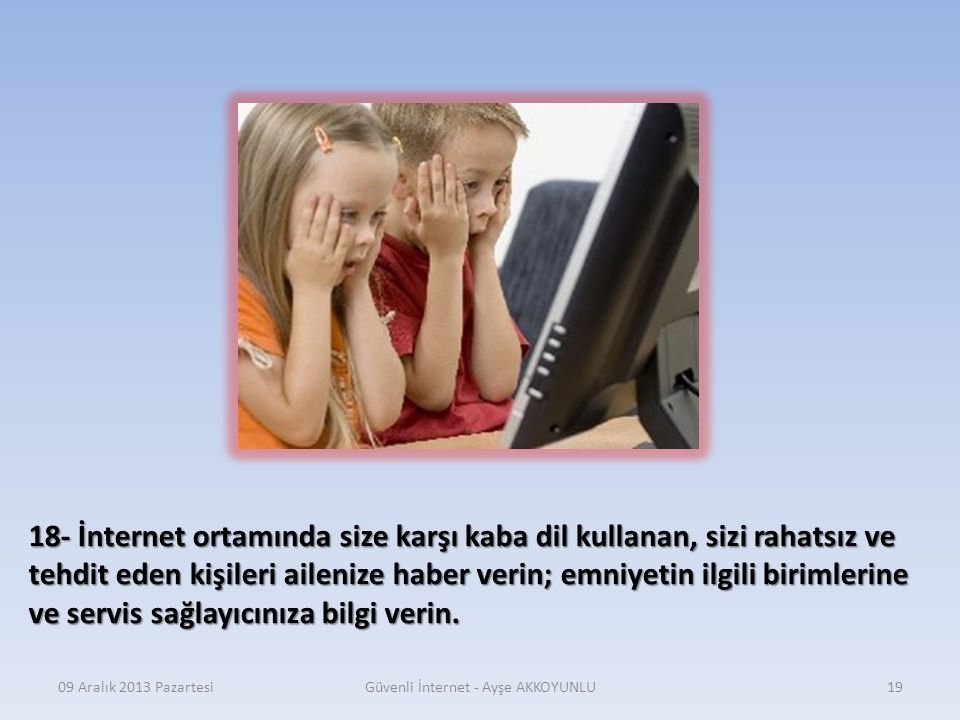 BİLİNÇLİ İNTERNET KULLANIMI
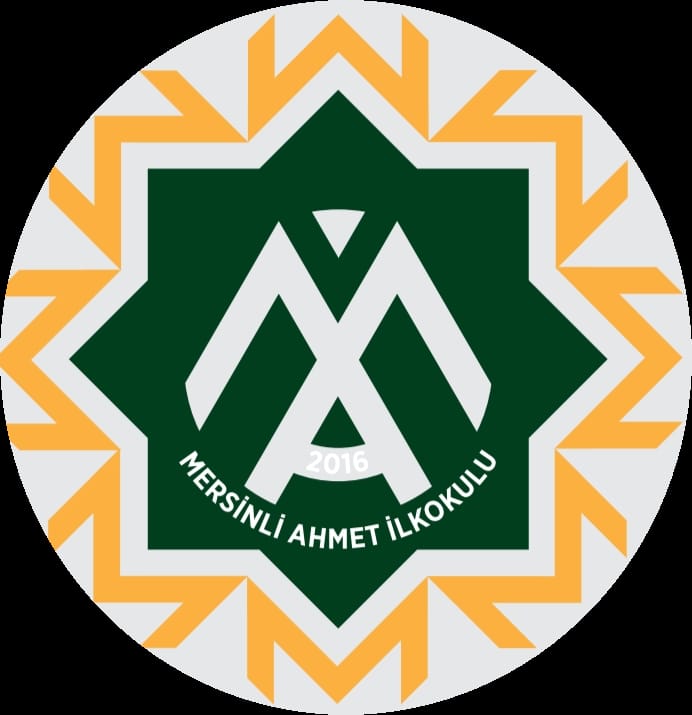 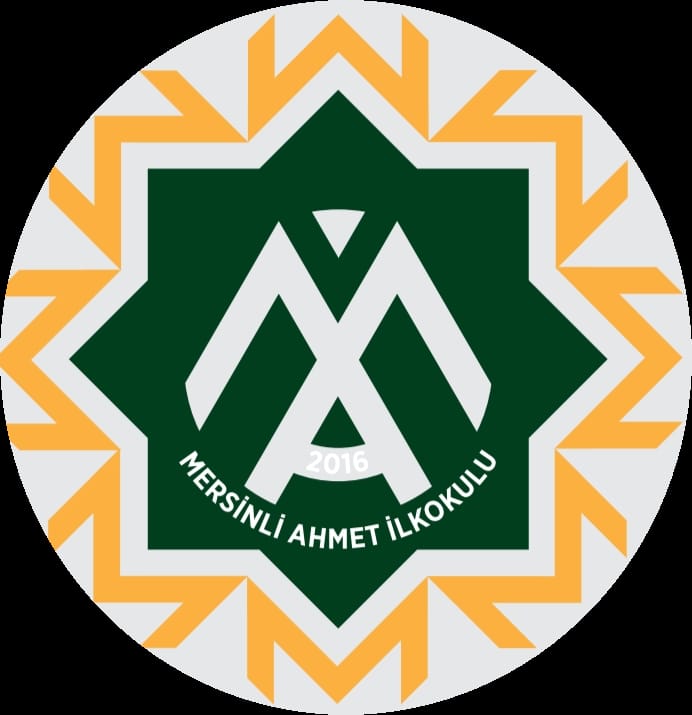 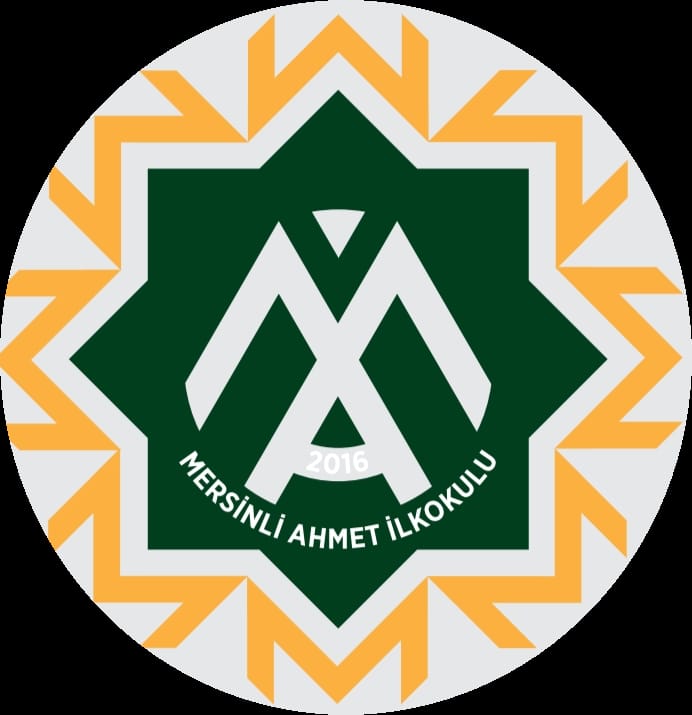 TEŞEKKÜR EDERİZ